CHÀO MỪNG CÁC EM 
ĐẾN VỚI TIẾT HỌC HÔM NAY!
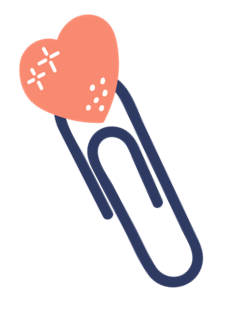 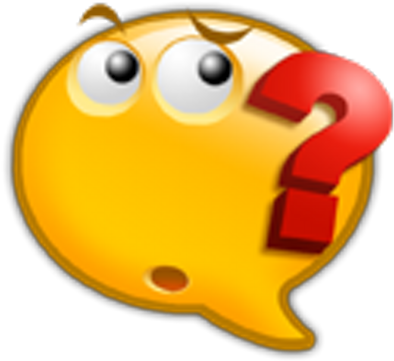 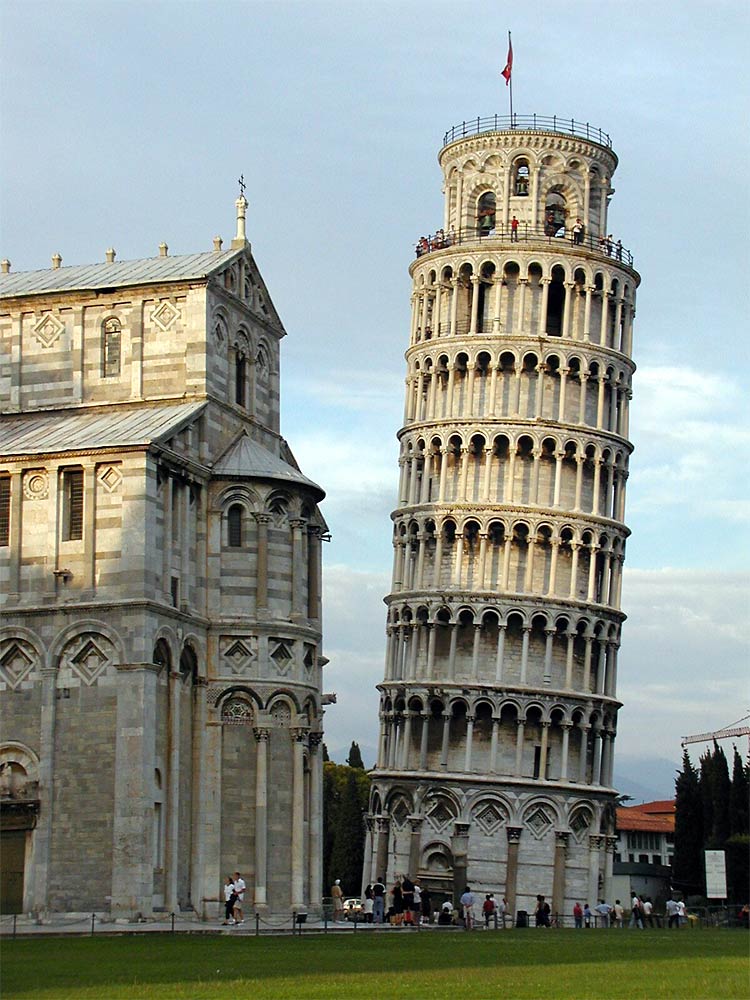 Làm thế nào để mô tả được mối liên hệ giữa thời gian t và quãng đường đi được S của vật rơi tự do? Làm thế nào để có được hình ảnh hình học minh họa mối liên hệ giữa hai đại lượng đó?
Tháp nghiêng Pisa (Italia)
CHƯƠNG III: HÀM SỐ VÀ ĐỒ THỊ
BÀI 1: HÀM SỐ VÀ ĐỒ THỊ
(5 Tiết)
I. HÀM SỐ
1. Định nghĩa hàm số
Chia lớp thành 2 nhóm, đọc nội dung và thảo luận theo bàn, hoàn thành các yêu cầu của HĐ1, HĐ2:
Nhóm 1: Tổ 1 + Tổ 3: thực hiện  hoàn thành yêu cầu HĐ1.
Nhóm 2: Tổ 2 + Tổ 4: thực hiện hoàn thành yêu cầu của HĐ2.
HĐ1
Giải
HĐ2
Giải
KẾT LUẬN
Ví dụ 1:
Giải
Luyện tập 1
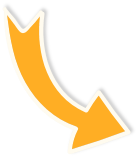 2. Cách cho hàm số
a) Hàm số cho bằng một công thức
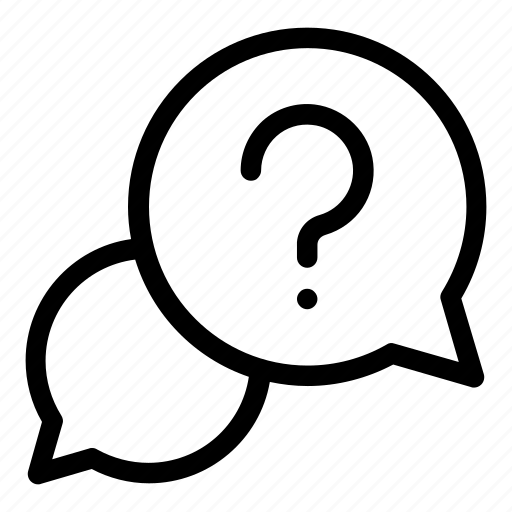 Trao đổi cặp đôi hoàn thành HĐ3.
HĐ3
Giải
KẾT LUẬN
Ví dụ 2
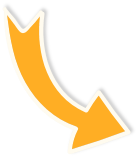 Luyện tập 2
Giải
b) Hàm số cho bằng nhiều công thức
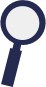 Quan sát Ví dụ 3 sau đây:
VD3:
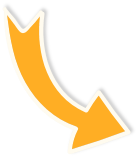 Luyện tập 3
Giải
Chú ý
c) Hàm số không cho bằng công thức
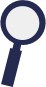 Quan sát Ví dụ 4 SGK trang 33:
Biểu đồ ở Hình 1 cho biết nhiệt độ trung bình ở Đà Lạt theo từng tháng trong năm 2015.
Xác định tập hợp các tháng được nêu trong biểu đồ.
Tương ứng tháng với nhiệt độ trung bình của tháng đó có phải là hàm số không? Giải thích.
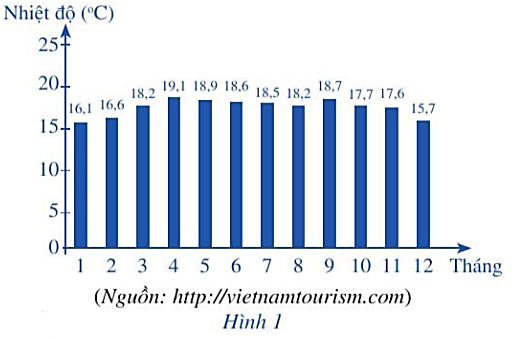 Giải
II. ĐỒ THỊ CỦA HÀM SỐ
HĐ4
Giải
Biểu diễn các điểm trên mặt phẳng:
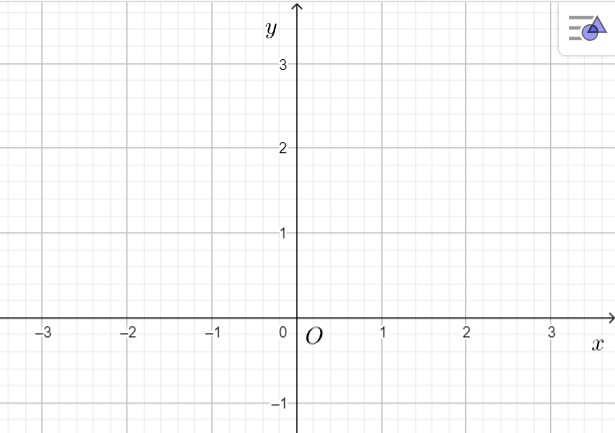 KẾT LUẬN
VD5:
Giải
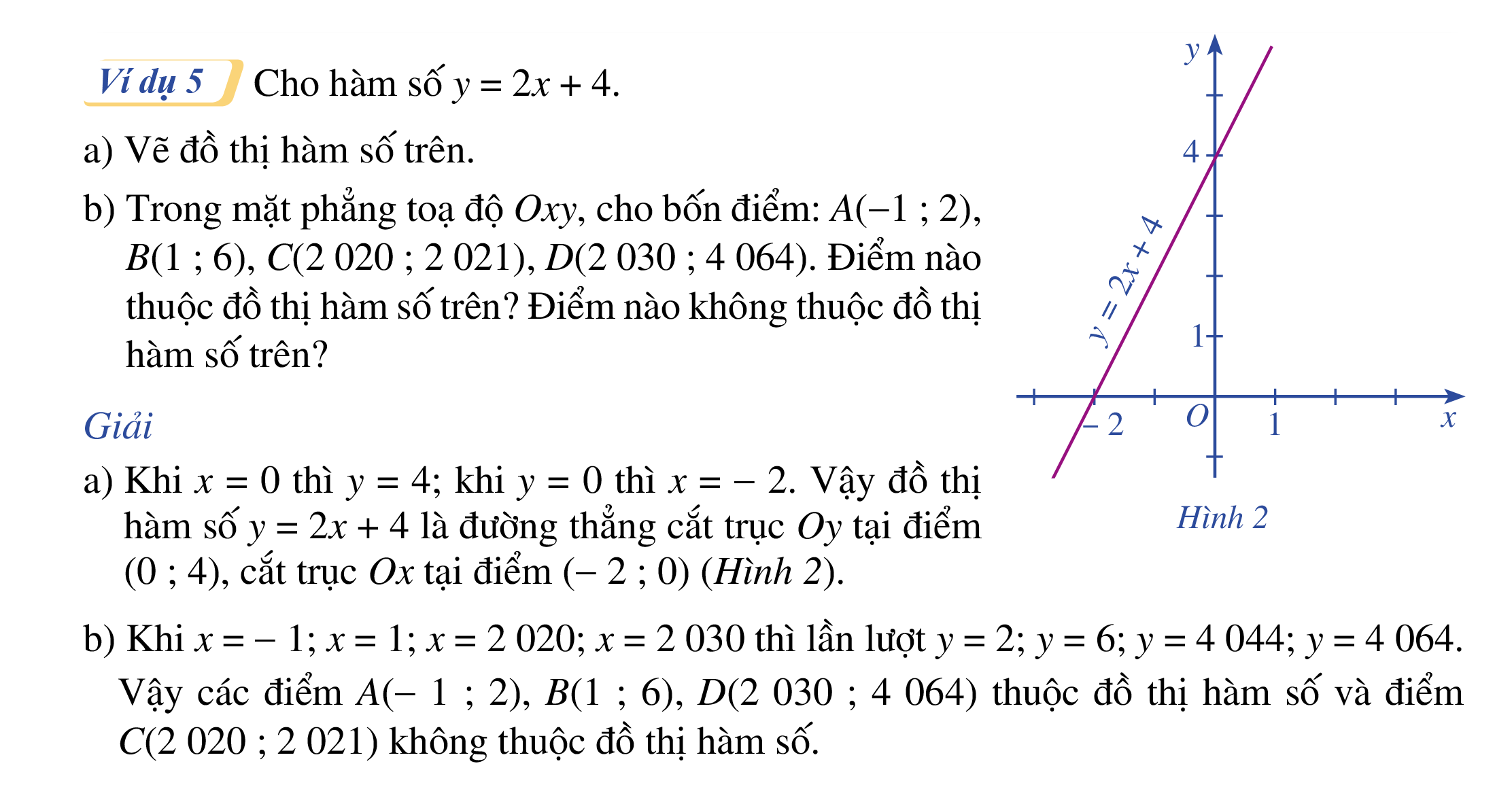 Nhận xét
Luyện tập 4
Giải
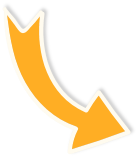 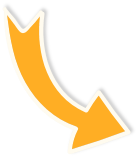 VD6:
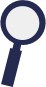 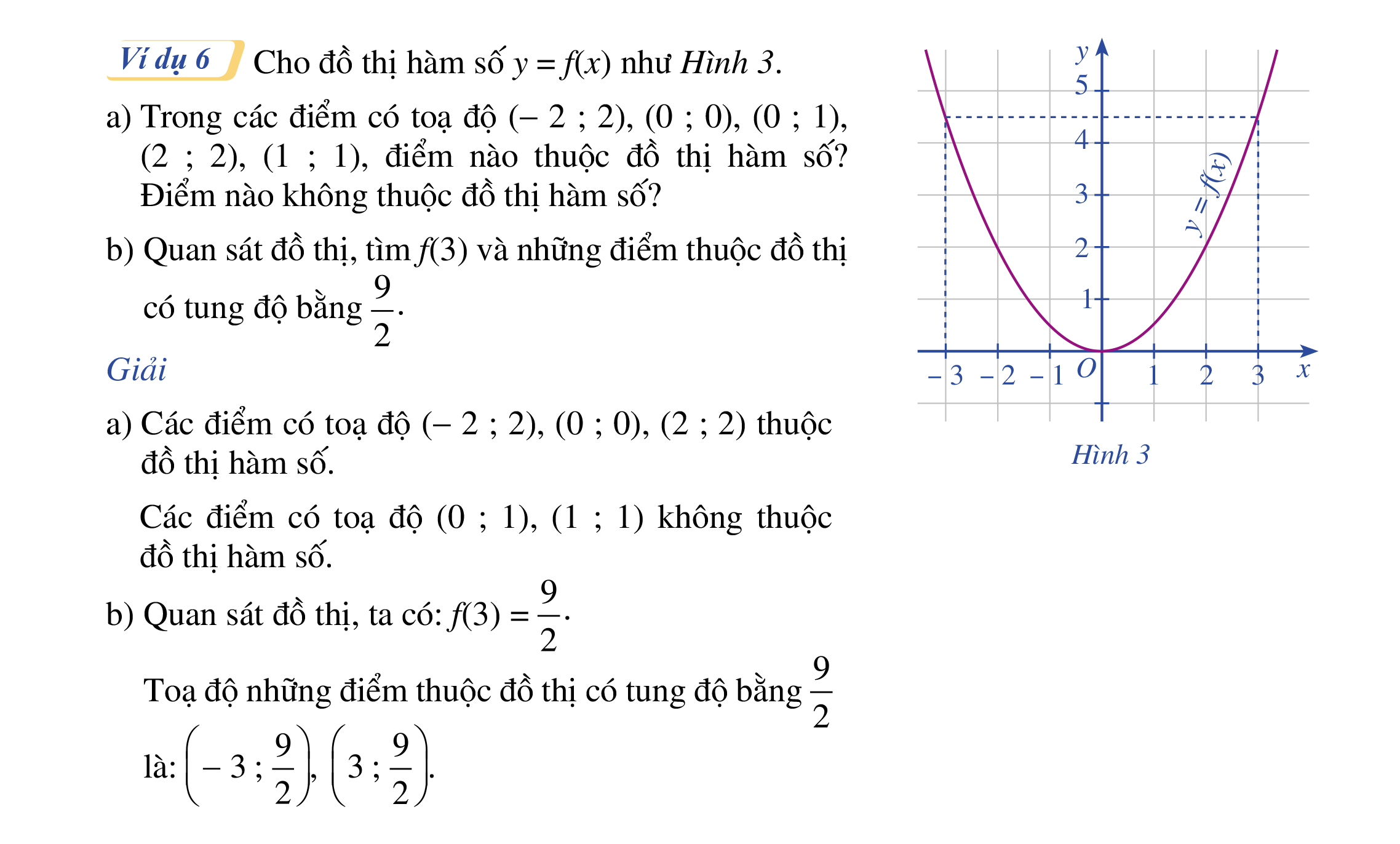 Giải
Luyện tập 5
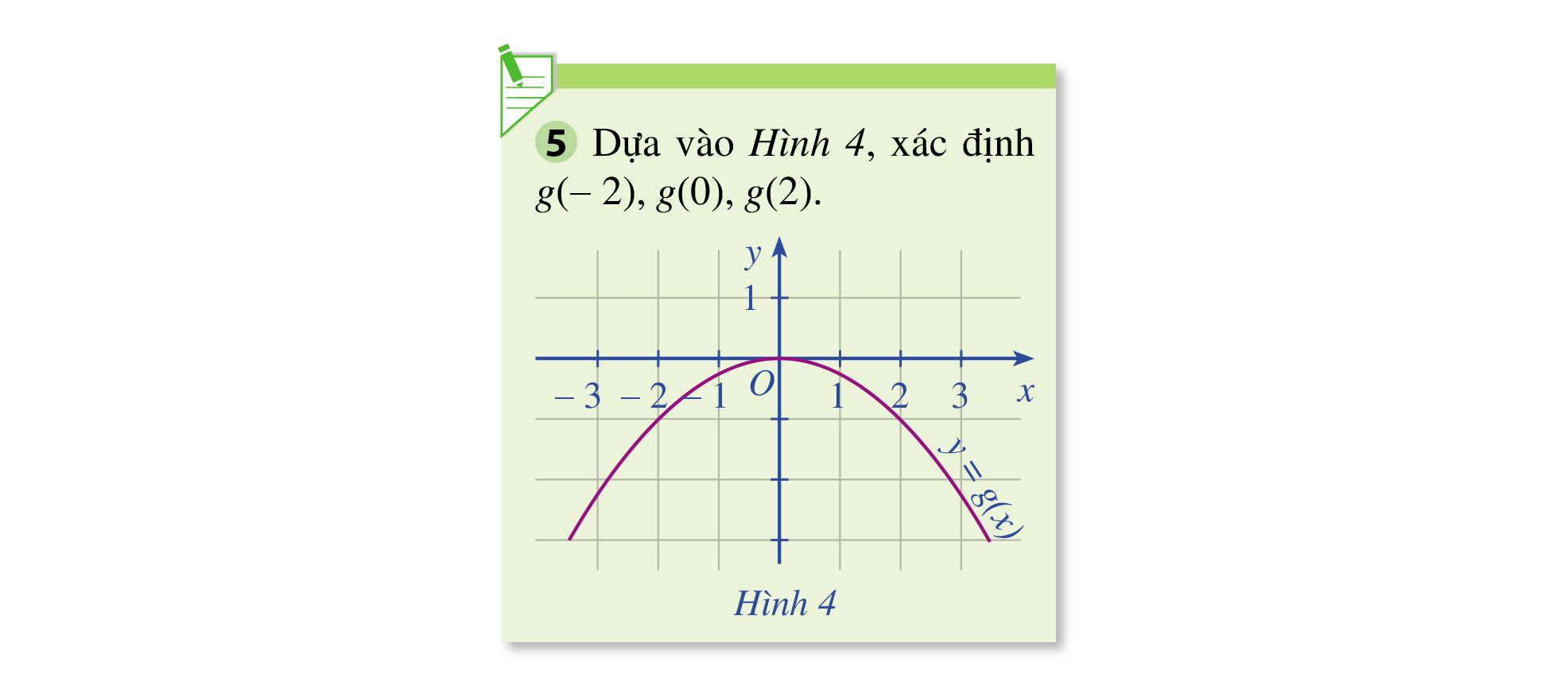 Giải
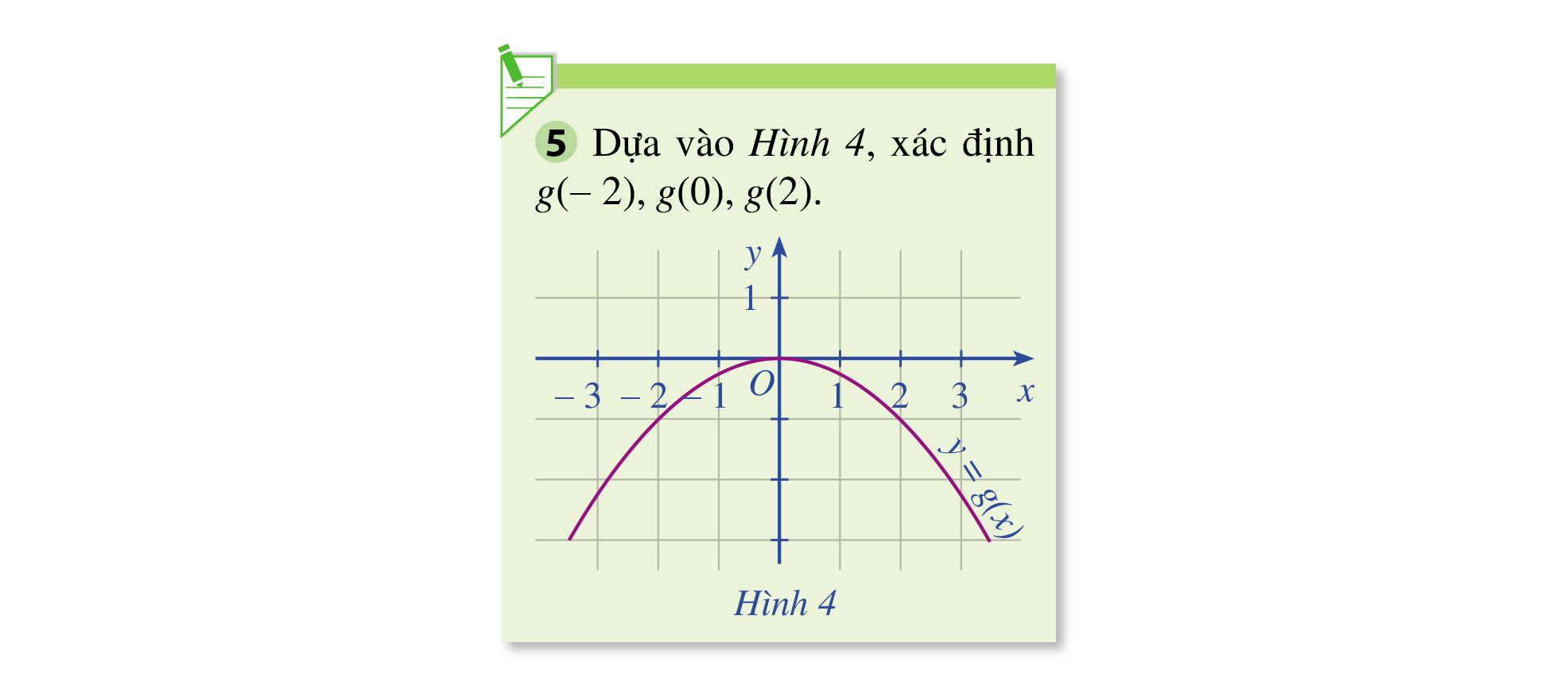 Ví dụ 7:
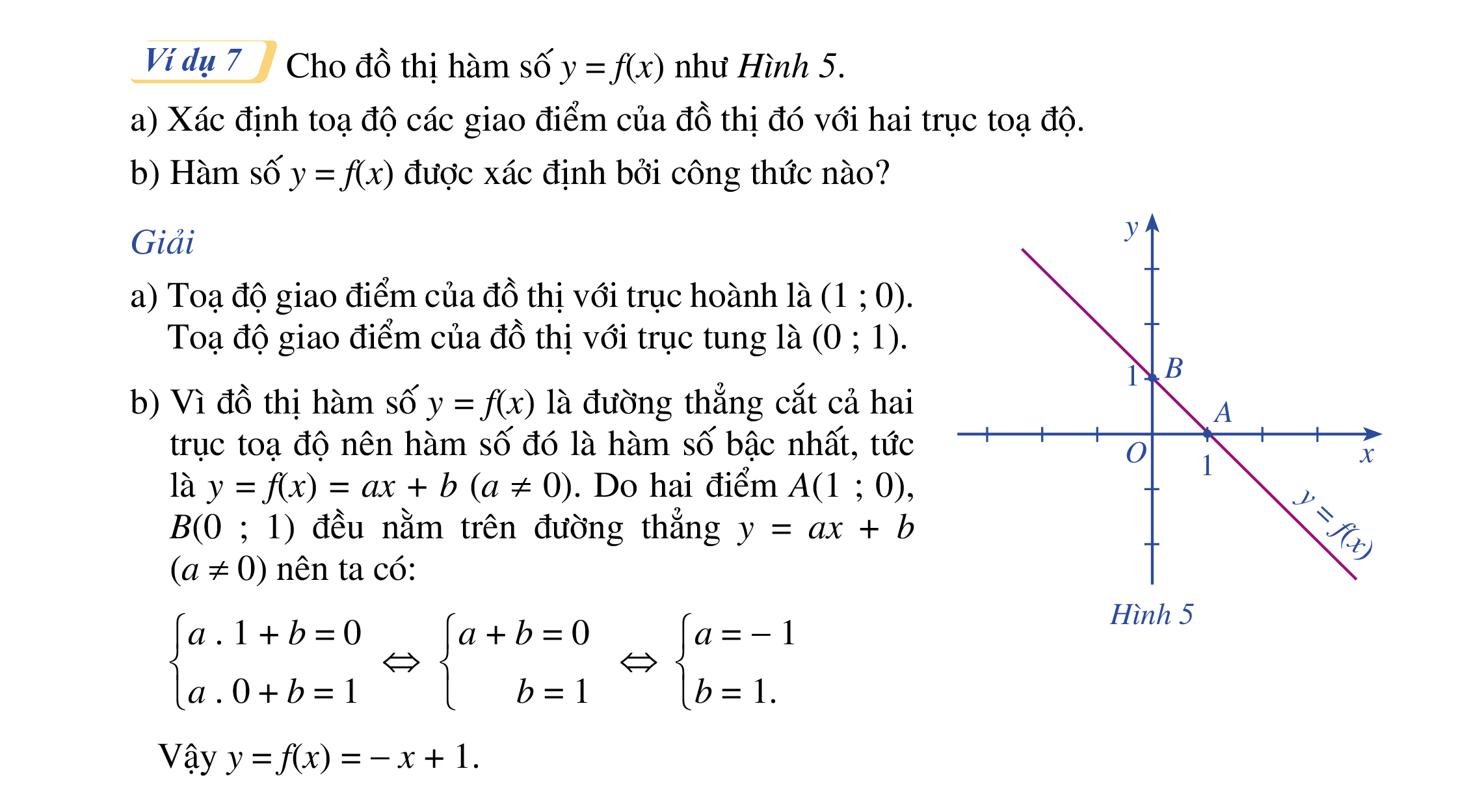 Giải
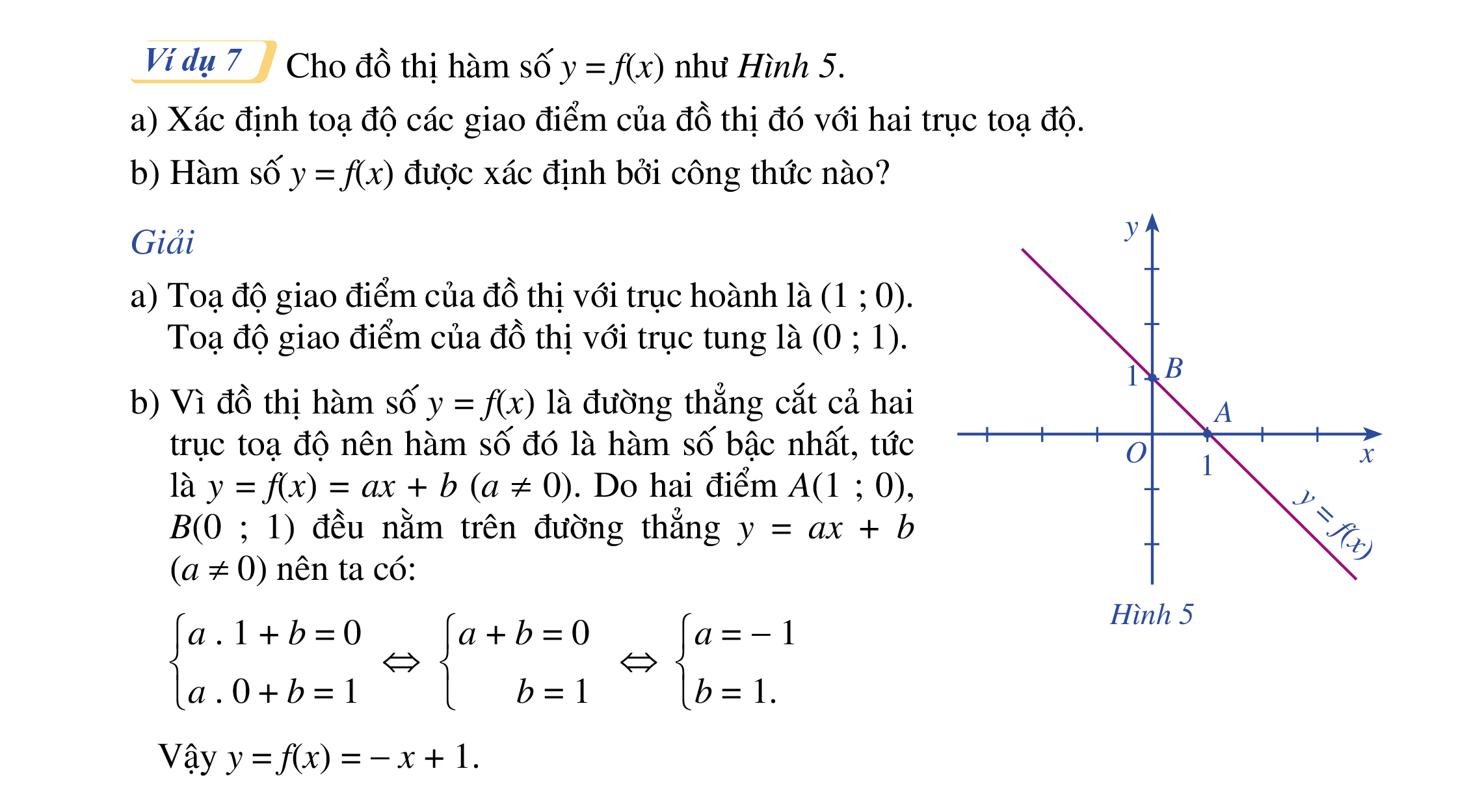 a) Toạ độ giao điểm của đồ thị với trục hoành là (1;0).
    Toạ độ giao điểm của đồ thị với trục tung là (0;1).
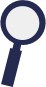 III. SỰ BIẾN THIÊN CỦA HÀM SỐ
1. Khái niệm
HĐ5
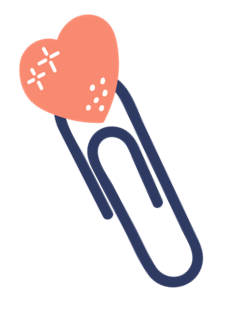 Giải
KẾT LUẬN
Ví dụ 8:
Giải
Luyện tập 6
Giải
Nhận xét
CHƯƠNG III: HÀM SỐ VÀ ĐỒ THỊ
Xét sự biến thiên của một hàm số là tìm các khoảng hàm số đồng biến và các khoảng hàm số nghịch biến. 
Kết quả xét sự biến thiên được tổng kết trong một bảng biến thiên.
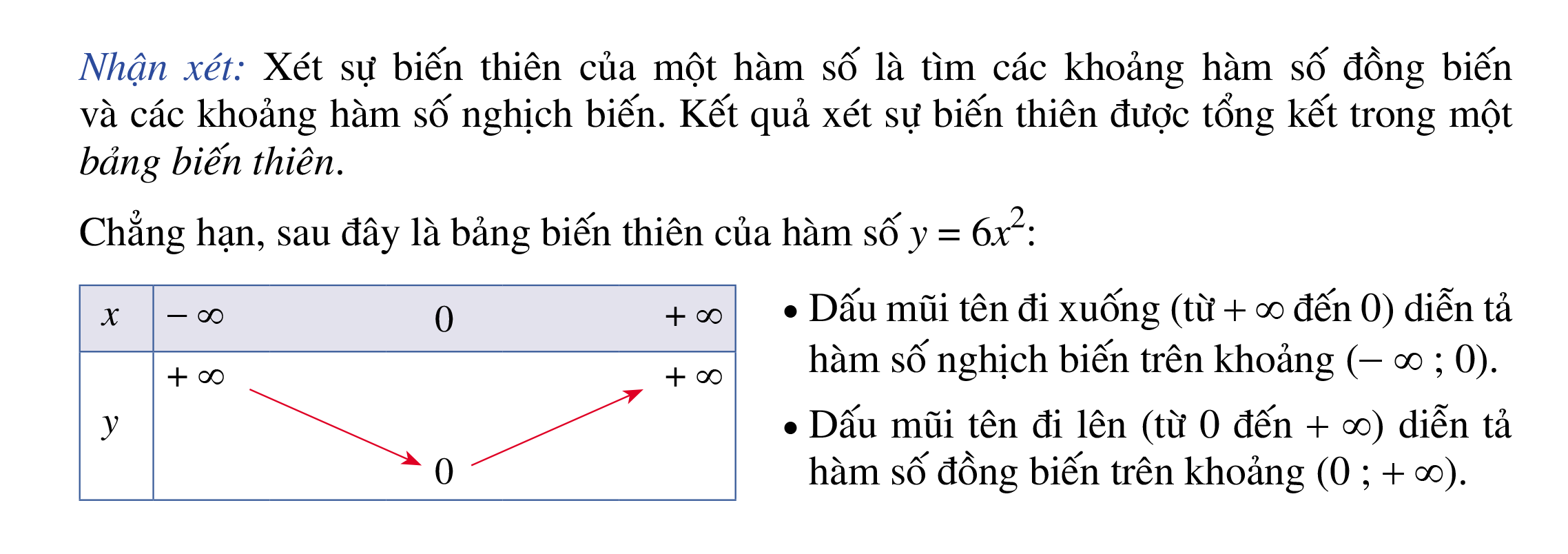 2. Mô tả hàm số đồng biến, hàm số nghịch biến bằng đồ thị
HĐ6
Giải
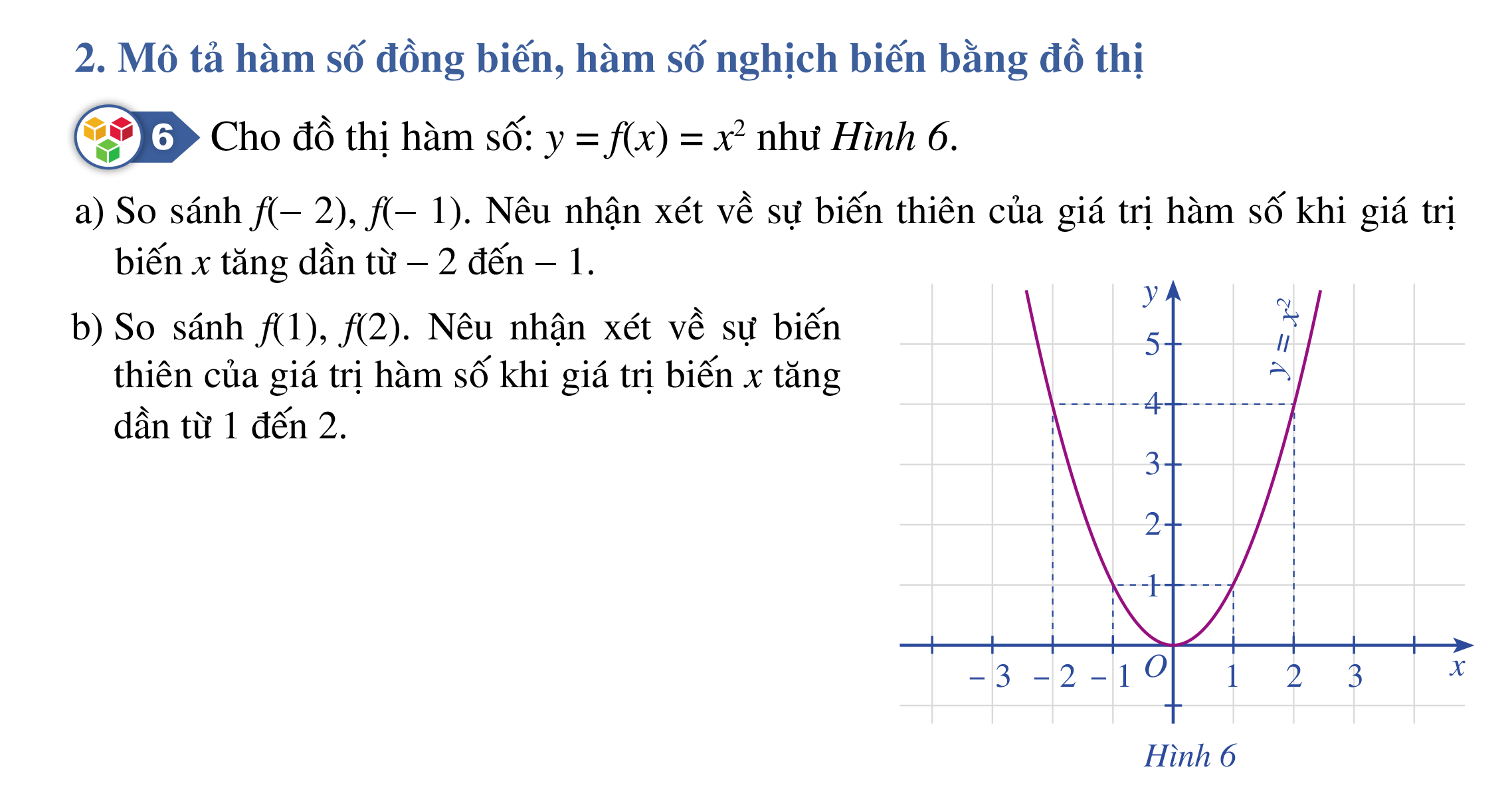 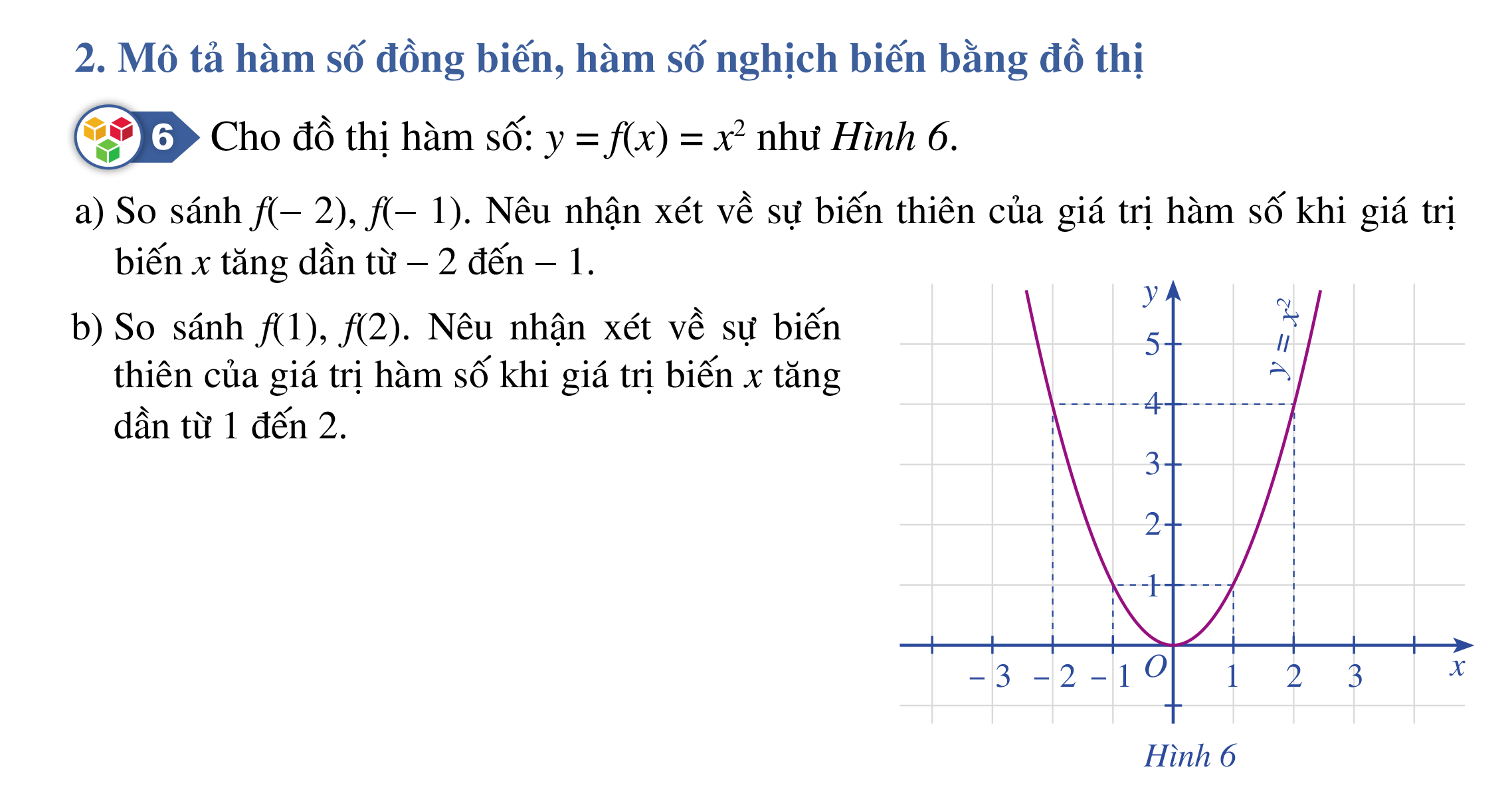 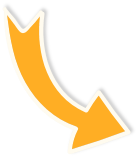 Nhận xét
VD9
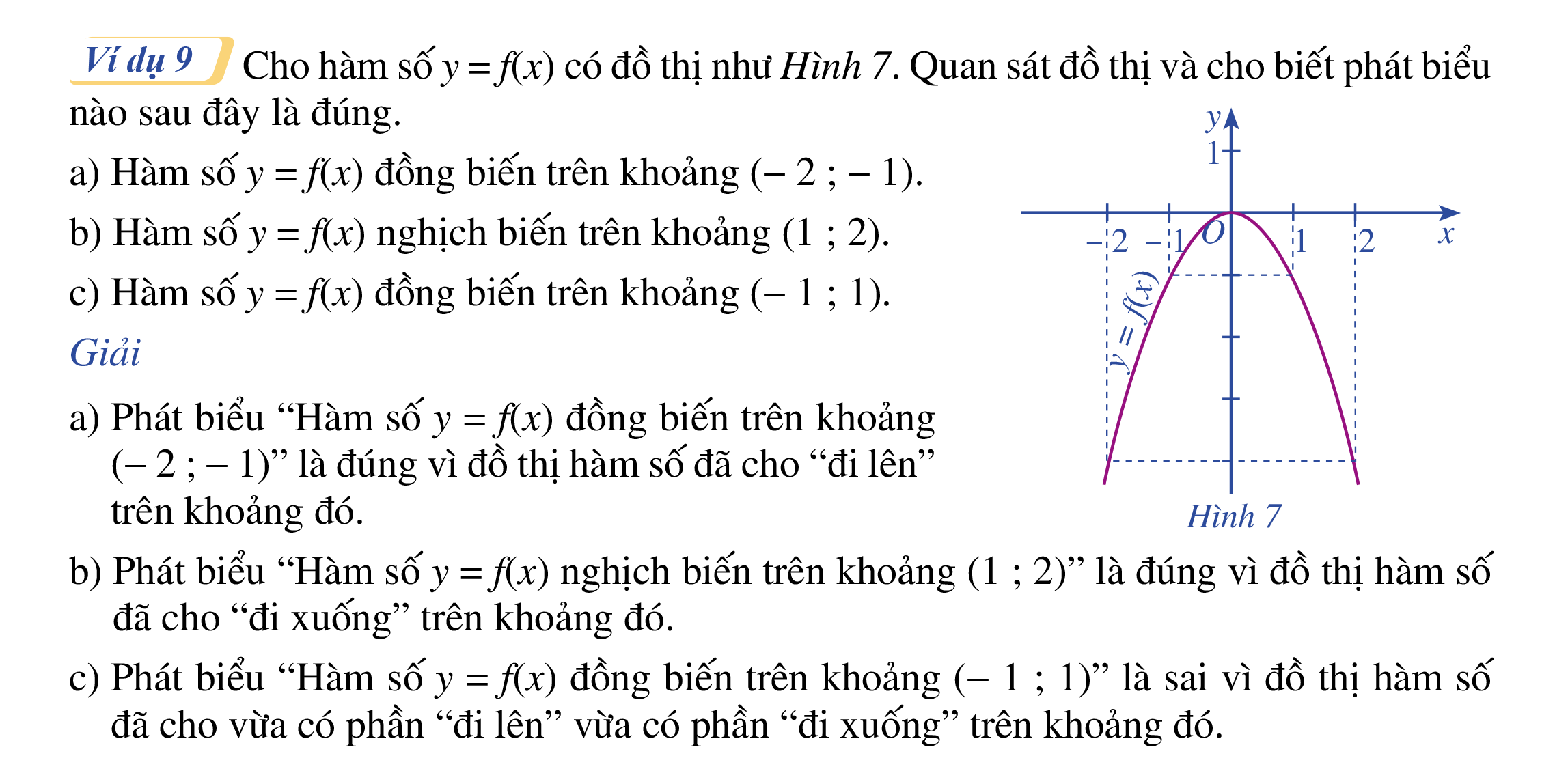 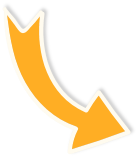 Giải
a) Phát biểu đúng vì đồ thị hàm số đã cho “đi lên” trên khoảng đó.
b) Phát biểu đúng vì đồ thị hàm số đã cho “đi xuống” trên khoảng đó.
c) Phát biểu sai vì đồ thị hàm số đã cho vừa có phần “đi lên” vừa có phần “đi xuống” trên khoảng đó.
LUYỆN TẬP
Giải
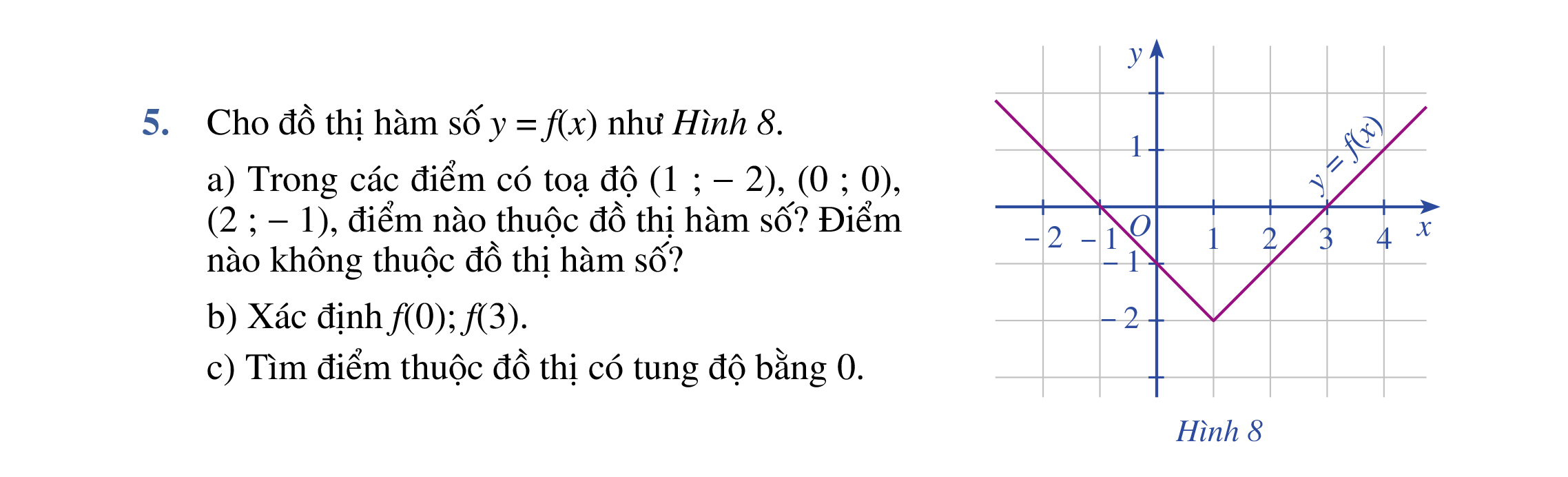 Giải
Giải
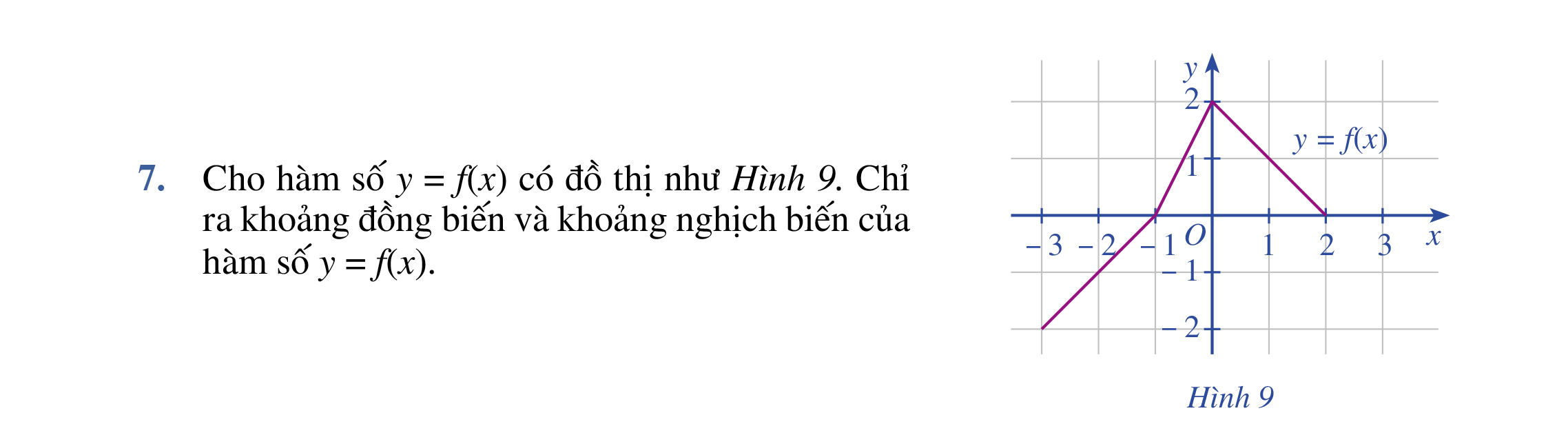 Giải
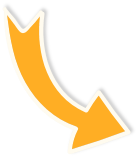 VẬN DỤNG
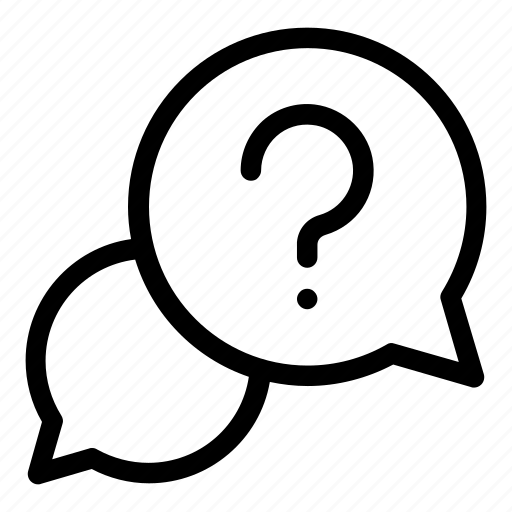 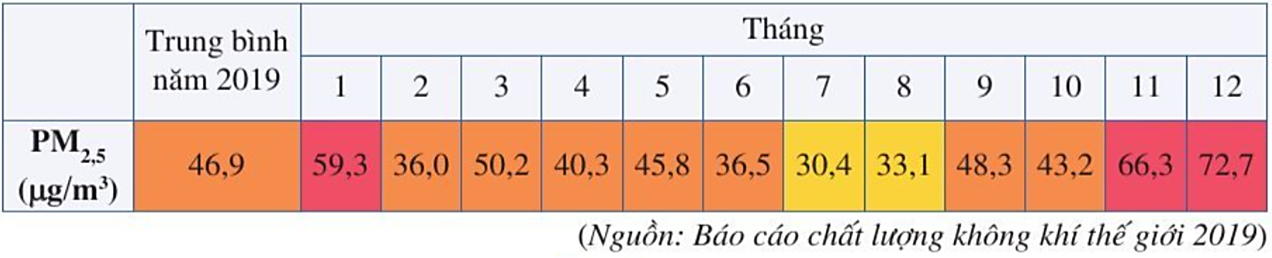 Giải
c) Một số biện pháp bảo vệ bản thân trước bụi mịn
Đeo kính bảo vệ mắt khi ra đường.
Sử dụng khẩu trang đúng cách.
Tránh, hạn chế đi đến những khu vực có mức độ ô nhiễm cao.
c) Một số biện pháp bảo vệ bản thân trước bụi mịn
Sử dụng những sản phẩm hỗ trợ làm sạch da phù hợp.
Thường xuyên vệ sinh, dọn dẹp, thanh lọc nhà cửa sạch sẽ, thoáng mát; trồng nhiều cây xanh.
Có ý thức bảo vệ môi trường
Bài 3 (SGK – tr.38) Theo quyết định số 2019/QĐ-BĐVN ngày 01/11/2018 của Tổng công ty Bưu điện Việt Nam, giá cước dịch vụ Bưu chính phổ cập đối với dịch vụ thư cơ bản và bưu thiếp trong nước có khối lượng đến 250 g như trong bảng sau:
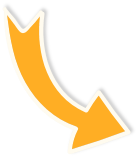 Giải
Bài 8 (SGK – tr.38) Một lớp muốn thuê một chiếc xe khách cho chuyến tham quan với tổng đoạn đường cần di chuyển trong khoảng từ 550 km đến 600 km, có hai công ty được tiếp cận để tham khảo giá.
Công ty A có giá khởi đầu là 3,75 triệu đồng cộng thêm 5 000 đồng cho mỗi ki-lô-mét chạy xe.
Công ty B có giá khởi đầu là 2,5 triệu đồng cộng thêm 7 500 đồng cho mỗi ki-lô-mét chạy xe. Lớp đó nên chọn công ty nào để chi phí là thấp nhất?
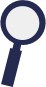 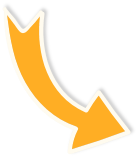 Giải
HƯỚNG DẪN VỀ NHÀ
Ghi nhớ kiến thức trong tiết học
Hoàn thành các bài tập trong SBT
Chuẩn bị bài mới “Bài 2: Hàm số bậc hai. Đồ thị hàm số bậc hai và ứng dụng”.
HẸN GẶP LẠI CÁC EM TRONG TIẾT HỌC SAU!